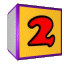 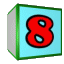 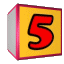 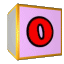 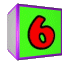 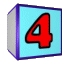 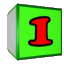 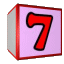 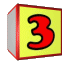 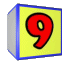 Математический 
калейдоскоп
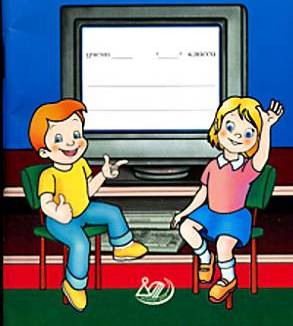 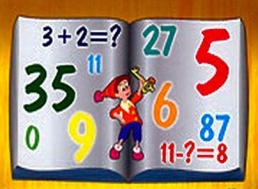 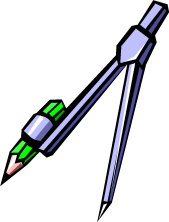 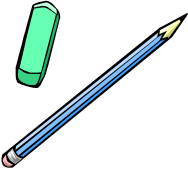 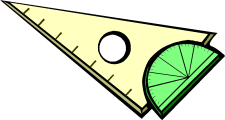 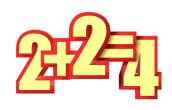 Представление команд
Название команды
Эмблема команды
Девиз команды
Р а з м и н к а
Вспомнить пословицы, в которых встречаются числа.
     За каждую пословицу
                                – 1 балл
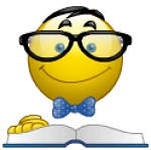 Конкурс 
капитанов
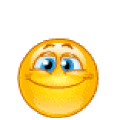 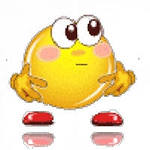 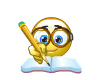 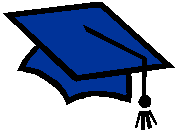 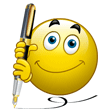 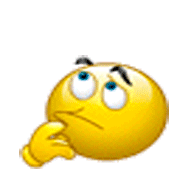 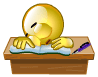 31.03.2014
http://aida.ucoz.ru
5
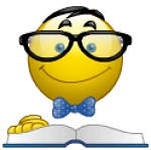 Конкурс 
капитанов
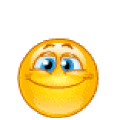 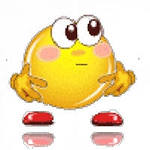 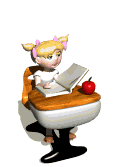 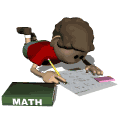 31.03.2014
http://aida.ucoz.ru
7
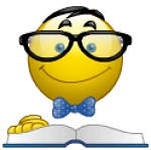 Конкурс 
капитанов
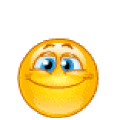 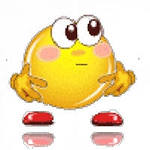 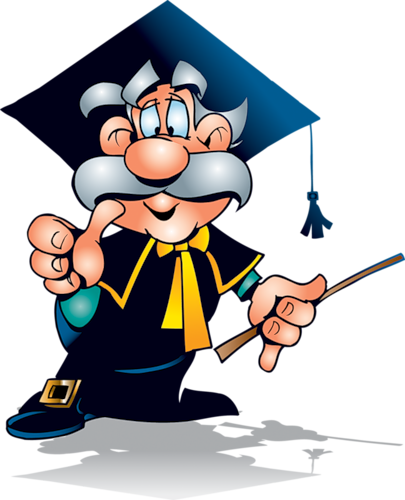 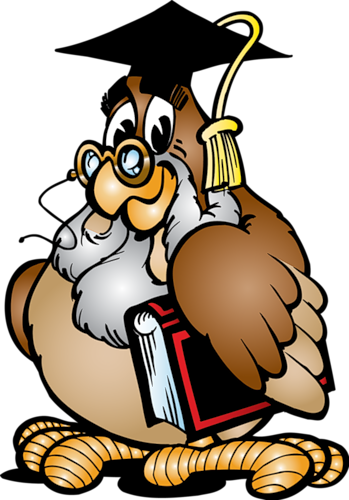 31.03.2014
http://aida.ucoz.ru
9
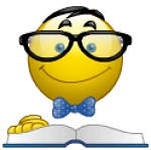 Конкурс 
капитанов
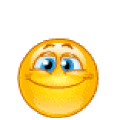 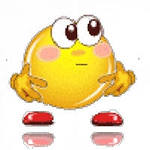 В и к т о р и н а
6
5
4
3
1
2
7
8
9
10
11
14
15
12
13
16
17
18
19
20
21
ВОПРОС 1
Для какого четырехугольника имеет смысл выражение: «Найдите среднюю линию»
Трапеция
ВОПРОС 2
Сколько получится десятков, если два десятка умножить на два десятка
40 десятков
ВОПРОС 3
В каком треугольнике высоты пересекаются в одной из его вершин?
В прямоугольном
ВОПРОС 4
Сказка Пушкина, в названии есть число 7.
О мертвой царевне и 7 богатырях
ВОПРОС 5
Высказывание, принимаемое без доказательства.
Аксиома
ВОПРОС 6
С именем, какого ученого связано привычная для нас прямоугольная система координат?
Рене Декарт
ВОПРОС 7
В какой стране впервые появились отрицательные числа?
Древний Китай
ВОПРОС 8
Русский известный любимый многими поэт, которому принадлежат слова “Вдохновение нужно в математике не меньше, чем в поэзии.
Пушкин
ВОПРОС 9
Все целые и дробные числа
Рациональные числа
ВОПРОС 10
Величина, измеряемая в кубических единицах
Объем
ВОПРОС 11
Замена числа его приближенным значением
Округление
ВОПРОС 12
Самое маленькое четырехзначное число, в записи которого цифры различны
1023
ВОПРОС 13
Взаимно перпендикулярные отрезки в ромбе
Диагонали
ВОПРОС 14
Название какой фигуры в переводе с греческого языка означает «обеденный столик»?
Трапеция
ВОПРОС 15
Радиус окружности, заданной уравнением    (Х + 5)2 +( У – 2 )2 = 121
R = 11
ВОПРОС 16
Задать график уравнением
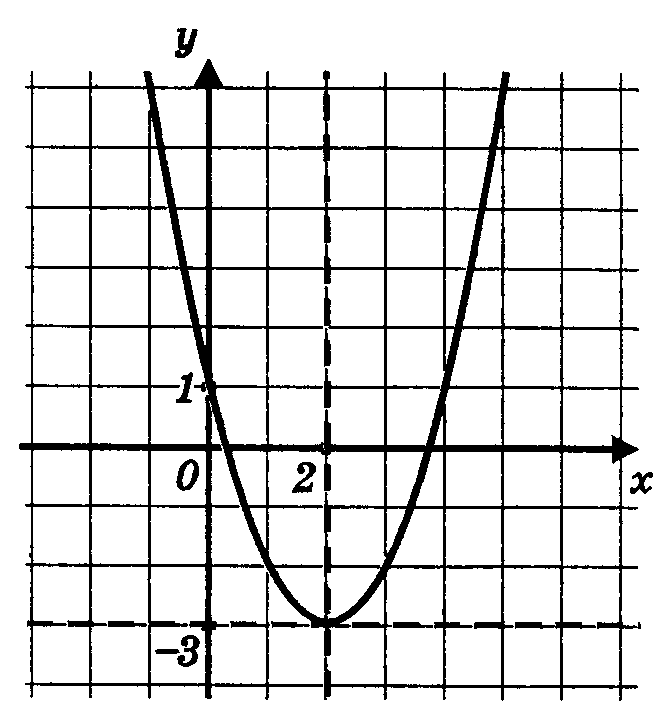 у = (х – 2)2 - 3
31.03.2014
http://aida.ucoz.ru
27
ВОПРОС 17
В прямоугольном треугольнике отношение противолежащего катета к прилежащему
Тангенс угла
ВОПРОС 18
Фамилия автора рабочей тетради по геометрии
Дудницин
ВОПРОС 19
Если повторять древние легенды, то этот ученый в честь своего открытия принес в жертву быка, а может 100 быков. Его именем названо величайшее открытие.
Пифагор
ВОПРОС 20
Русская пословица. В ней говорится о том, что группа людей махнули рукой на опоздавшего
Семеро одного не ждут
ВОПРОС 21
Как найти дискриминант квадратного уравнения?
D = b2 – 4ac
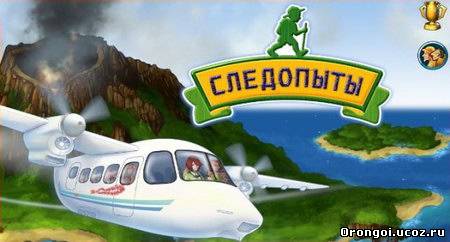 31.03.2014
http://aida.ucoz.ru
33
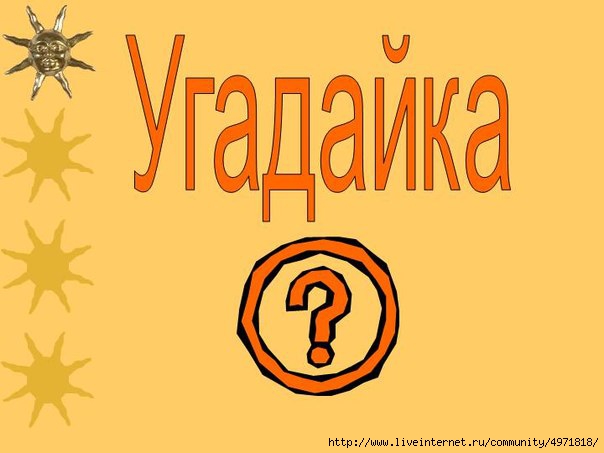 У г а д а й к а
1) Бывает в предложении, на карте. У некоторых бывает в тетради, на лице. (3)
2) Это основная геометрическая фигура. (2)
3) Ставится в конце предложения. (1)
Точка
31.03.2014
http://aida.ucoz.ru
35
1) Прямой, ровный (3)
2) Бывает длинный и короткий (2)
3) Имеет начало и конец (1)
Отрезок
31.03.2014
http://aida.ucoz.ru
36
1) Бывает у дома, у шкафа, у парты. (3)
2) Там иногда находятся дети. Об него можно удариться и присадить синяк. (2)
3) Фигура, которая состоит из точки и двух различных полупрямых, исходящих из нее (1)
Угол
31.03.2014
http://aida.ucoz.ru
37
ОБГОНЯЛКИ
Кто быстрее?
31.03.2014
http://aida.ucoz.ru
38
Бывает у людей, у домов, у фигур, маленькая и большая. Есть у вас, есть у меня. Некоторые ее боятся, но только не акробаты.
Высота
31.03.2014
http://aida.ucoz.ru
39
Можно встретить у чашки, видим, когда играют в поле чудес. Ее мы чертили, когда изучали диаграммы.
Окружность
31.03.2014
http://aida.ucoz.ru
40
Есть у дерева, нет у водорослей, находим, когда решаем уравнения
Корень
31.03.2014
http://aida.ucoz.ru
41
Узнают, когда получают квартиру. Если большая, то радуются. Можно найти у прямоугольника, треугольника
Площадь
31.03.2014
http://aida.ucoz.ru
42
Его я беру с собой в школу. Им я пользуюсь на уроках. Бывает нескольких видов. Стороны у него не всегда равные, используют при построении перпендикуляров.
Угольник
31.03.2014
http://aida.ucoz.ru
43
«Смекай, 

отгадывай»
31.03.2014
http://aida.ucoz.ru
44
Запишите все 3-значные числа, используя только цифры 0, 1, 5. При этом цифры в каждом числе должны быть разные.
150, 105, 510, 501
31.03.2014
http://aida.ucoz.ru
45
Сколько ребер у параллелепипеда?
12
31.03.2014
http://aida.ucoz.ru
46
Сколько квадратов на рисунке?
11
31.03.2014
http://aida.ucoz.ru
47
В древней Руси основными дробями были:
1/2- “половина” или “пол”;
1/3- “треть”;
1/6- “полтрети”. А как называли люди в то время дробь 1/24?
пол-пол-полтрети.
31.03.2014
http://aida.ucoz.ru
48
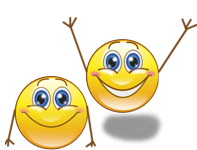 Все молодцы!
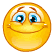 Всем спасибо!
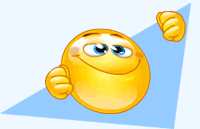 31.03.2014
http://aida.ucoz.ru
49